ỦY BAN NHÂN DÂN THỊ XÃ HOÀI NHƠN
TRƯỜNG TIỂU HỌC SỐ 2 HOÀI THANH
--------- ***---------
Chào mừng quý thầy, cô giáo
về dự giờ thăm lớp 3A4
Giáo viên: Hồ Thị Lý
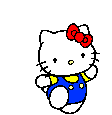 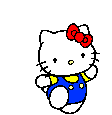 Thứ Bảy ngày 15 tháng 3 năm 2025
Tiếng Việt (Luyện từ và câu):
Mở rộng vốn từ về núi rừng. 
Đặt và trả lời câu hỏi Ở đâu? Khi nào?
Bài 1. Xếp các từ ngữ dưới đây vào nhóm thích hợp:
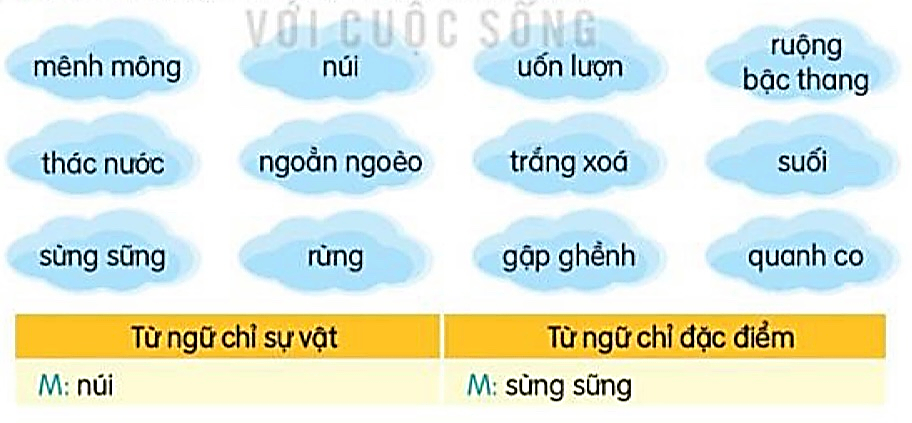 Bài 1. Xếp các từ ngữ dưới đây vào nhóm thích hợp:
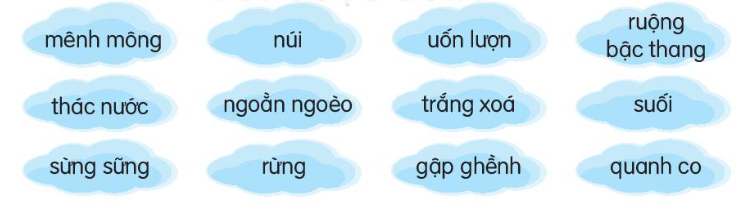 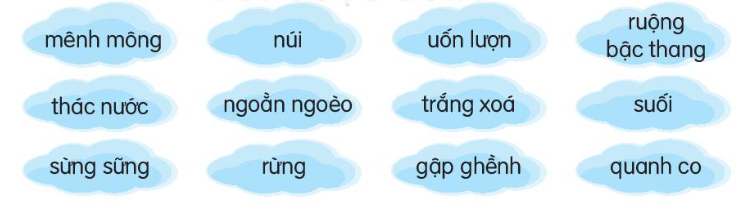 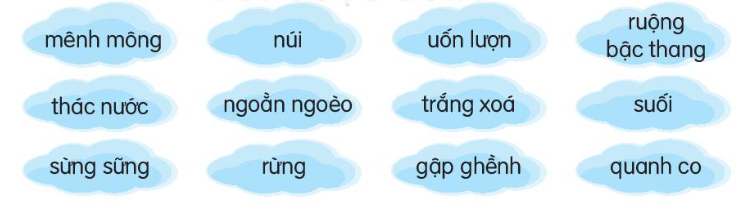 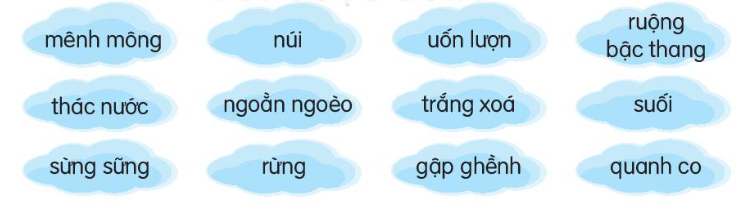 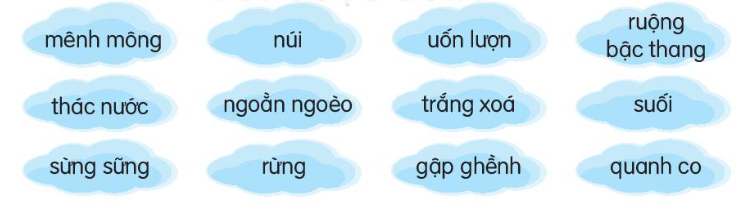 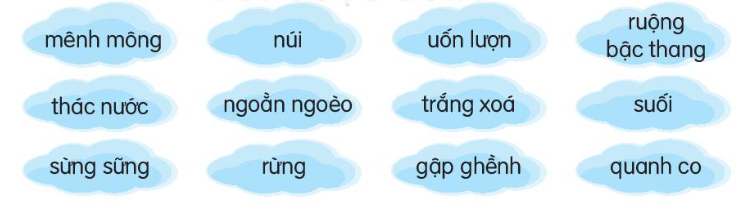 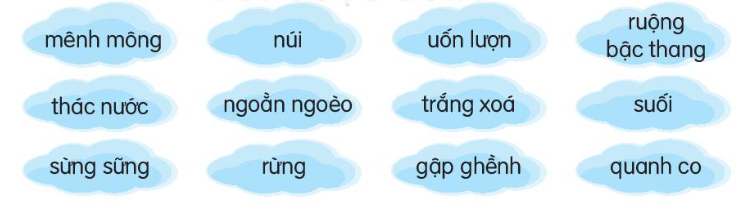 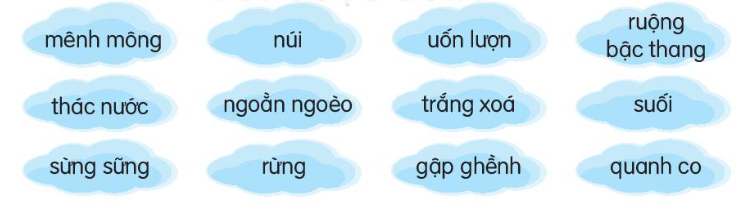 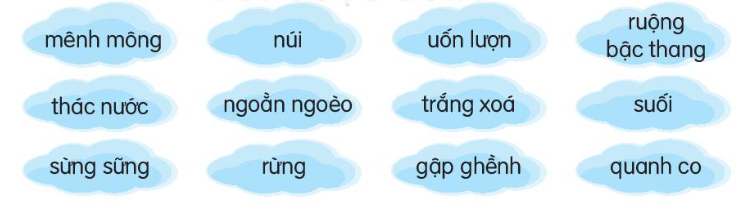 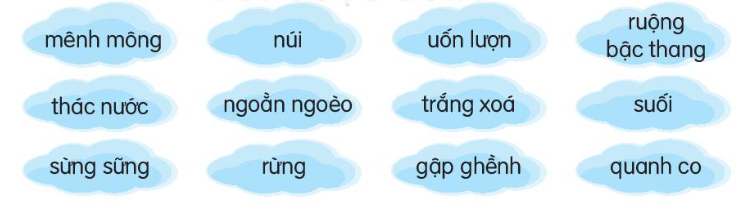 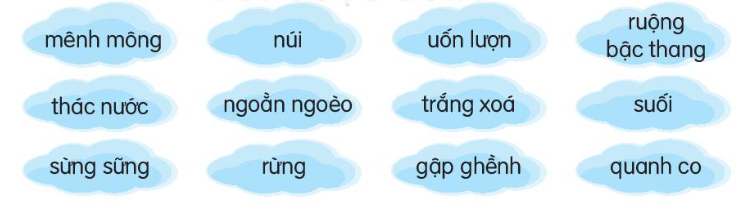 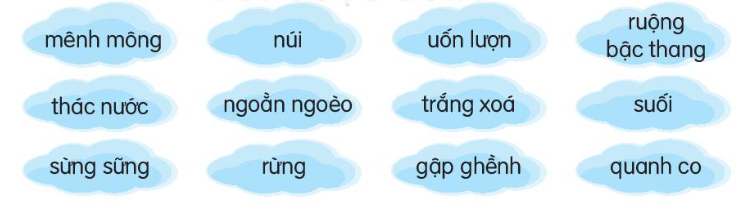 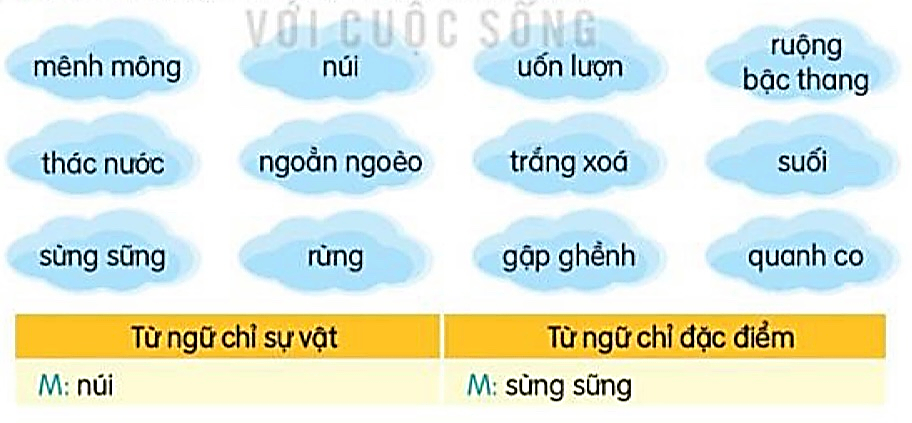 Bài 1. Xếp các từ ngữ dưới đây vào nhóm thích hợp:
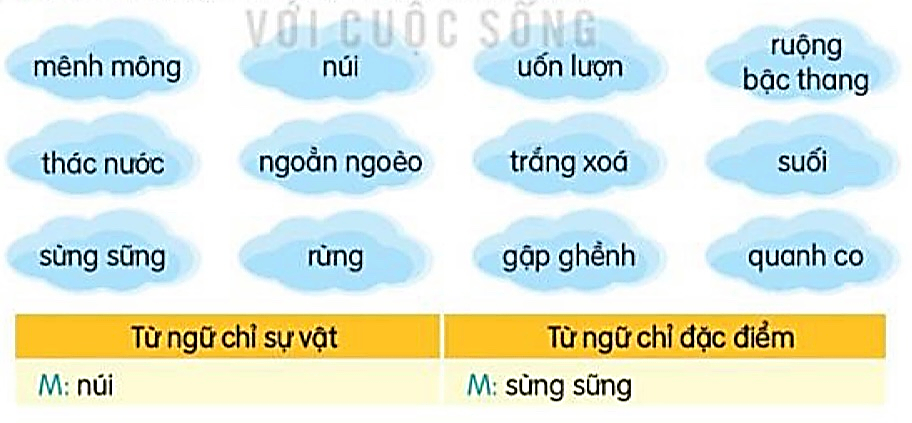 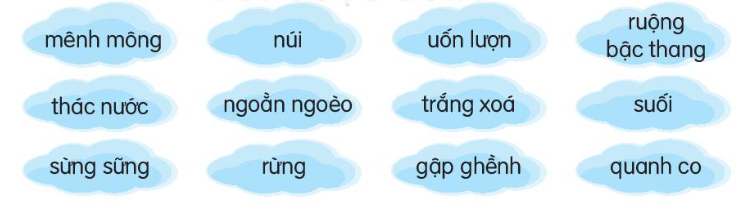 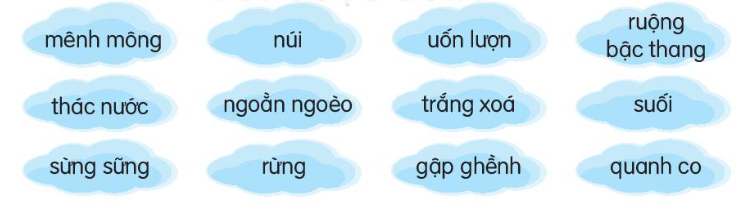 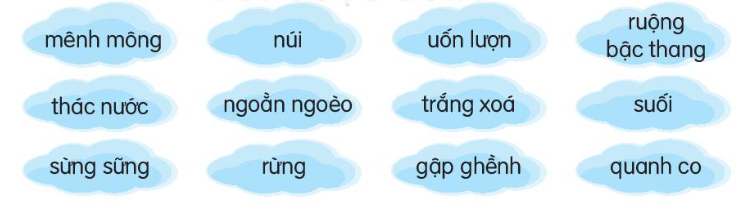 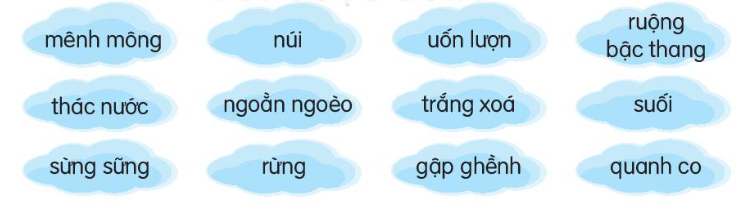 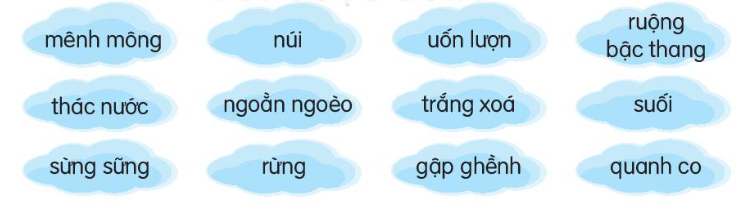 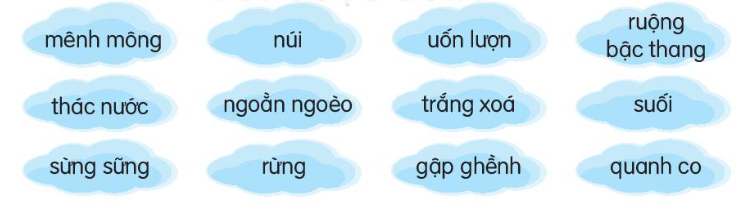 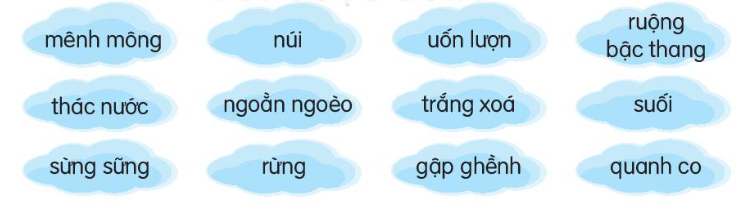 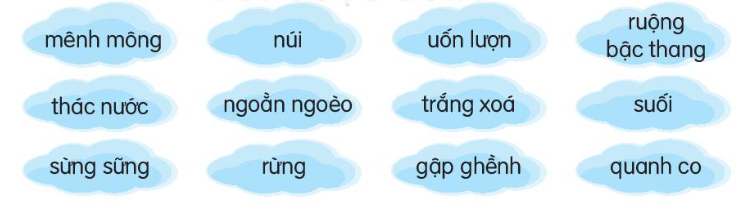 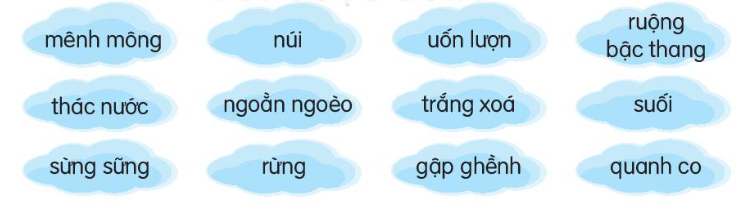 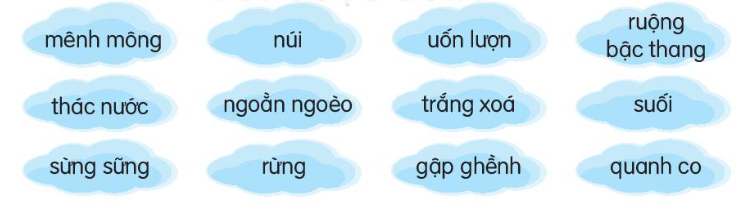 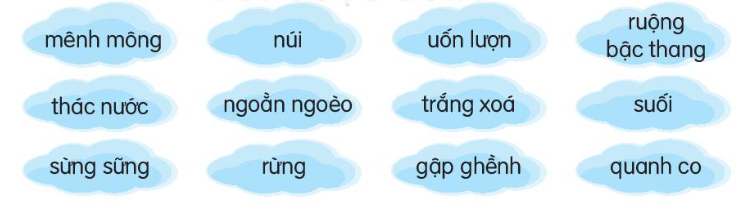 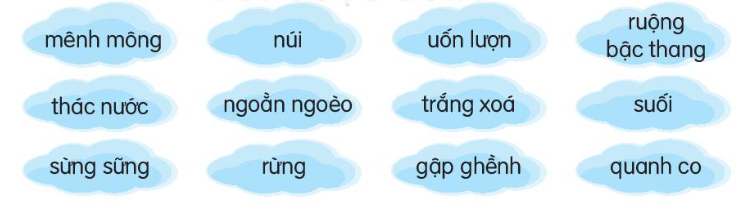 Bài 2. Đặt 2 đến 3 câu với từ ngữ ở bài tập 1
M: Ngọn núi sừng sững
Trò chơi: Hộp quà bí mật
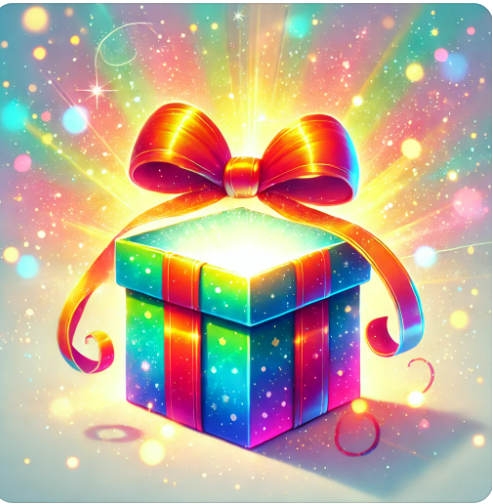 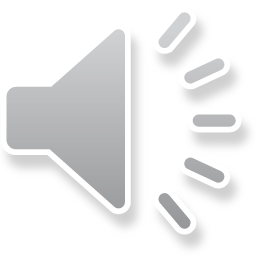 Bài 3. Nhìn tranh, đặt và trả lời câu hỏi Ở đâu?
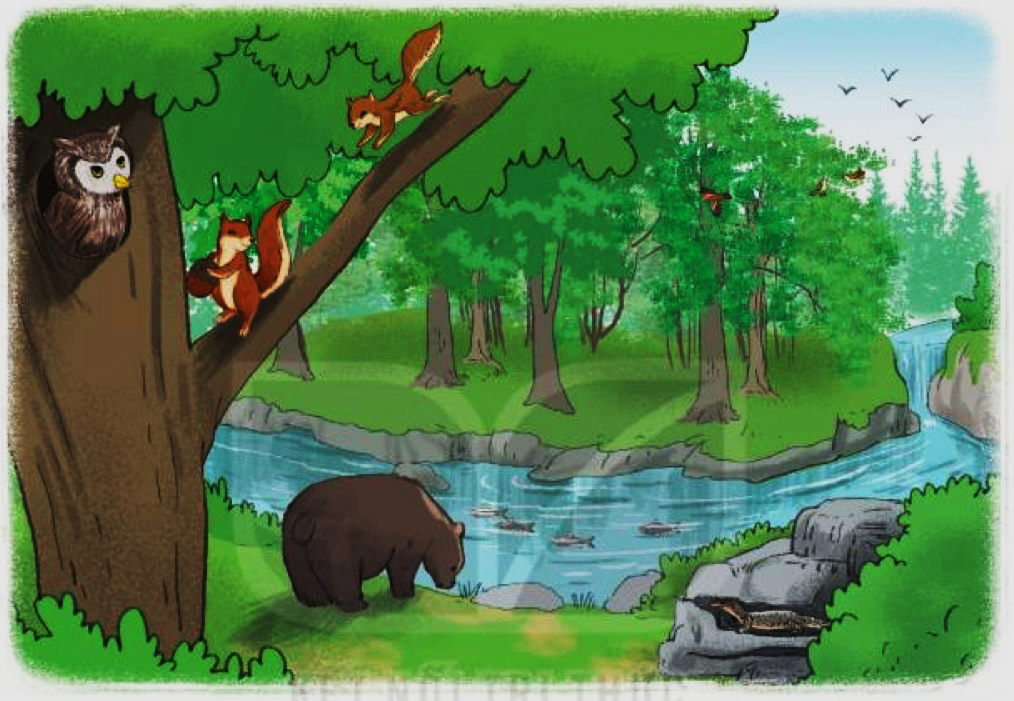 M: - Cú mèo làm tổ ở đâu?
      - Cú mèo làm tổ ở trong hốc cây.
Bài 4. Dựa vào đoạn thơ dưới đây, đặt và trả lời câu hỏi Khi nào?
Rùa con đi chợ đầu xuân
Mới đến cổng chợ bước chân sang hè
Chợ đông hoa trái bộn bề
Rùa mua hạt giống đem về trồng gieo.
Mua xong chợ đã vãn chiều
Heo heo gió thổi cánh diều mùa thu
         Đường dài chẳng ngại nắng mưa
Kịp về tới cửa trời vừa sang đông.
                                                      (Mai Văn Hai)
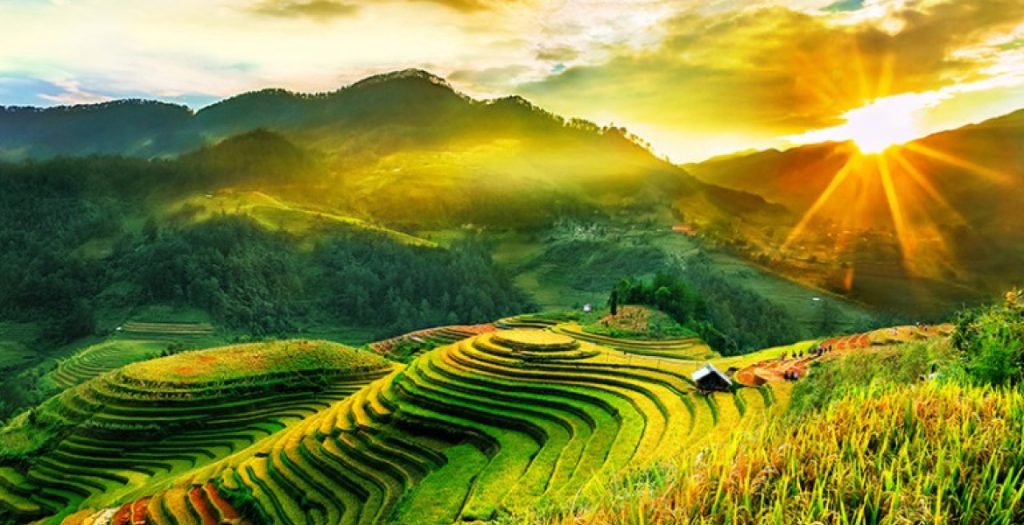 HOME
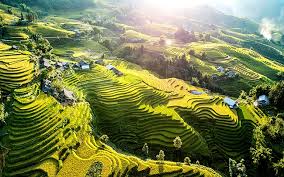 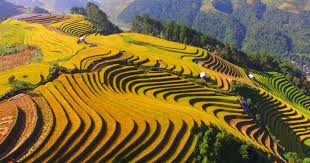 HOME
Ruộng bậc thang
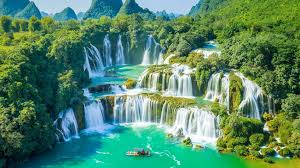 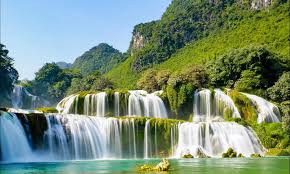 HOME
Thác nước
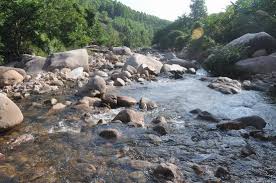 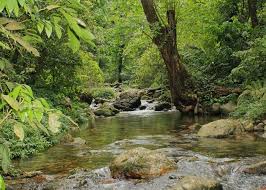 HOME
Suối
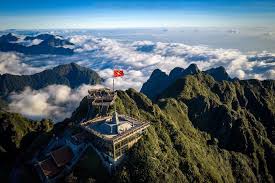 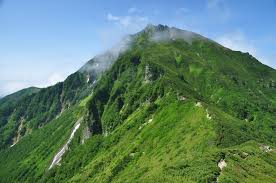 HOME
Núi